Geisinger Gray’s Woods   AMbulatory Care Campus - Phase II
Penn State AE 
Senior Capstone Project
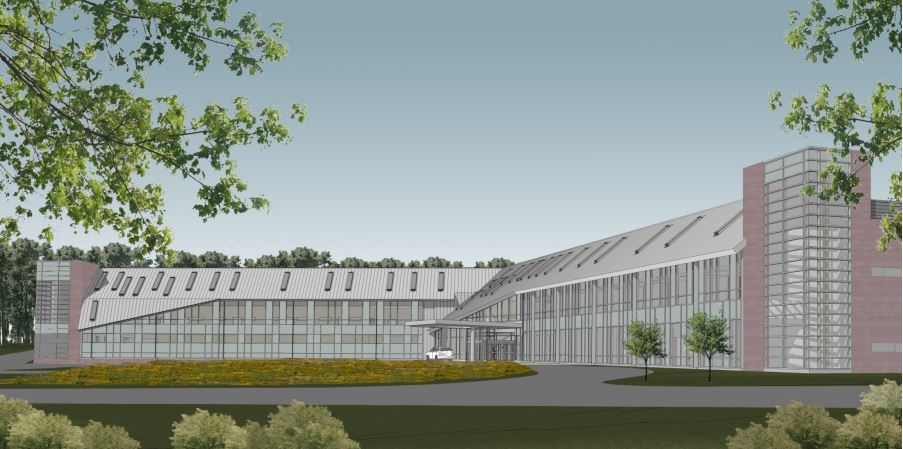 George M. Andonie 

Construction Option

Advisor: Rob Leicht

April 16th, 2014
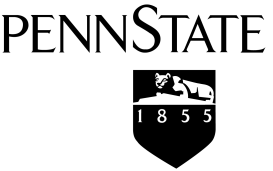 **Rendering of front view supplied by Alexander Building Construction with Owner Permission
Introduction
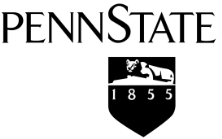 Geisinger Grays Woods 
Ambulatory Care Campus – Phase II
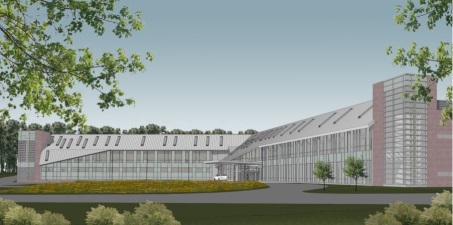 George M. Andonie │ Construction Option
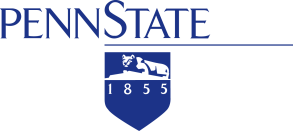 `
Presentation Outline:
I. Introduction
II. Project Overview
III. Analysis #1: Virtual Mockups
In-Place vs. Virtual Mockups
Virtual Mockup Development
Virtual Mockup Implementation
Conclusion & Recommendation
IV. Analysis #2: Façade Prefabrication
Current vs. Prefabricated Façade
Mechanical Breadth Analysis
Schedule, Cost & Site Logistics
Conclusion & Recommendations
V. Analysis #3: Revaluating Composite Slab
Lightweight vs. Normal Concrete
Structural Breadth Analysis
Project Impacts
Conclusion & Recommendations
VI. Final Recommendations
VII. Acknowledgements
Presentation Outline:
I. Introduction
II. Project Overview
III. Analysis #1: Virtual Mockups
IV. Analysis #2: Façade Prefabrication
V. Analysis #3: Revaluating Comp. Slab
VI. Final Recommendations
VII. Acknowledgements
Analysis 1 │ Virtual Mockup Implementation
Analysis 3 │Re-valuating Composite Slab
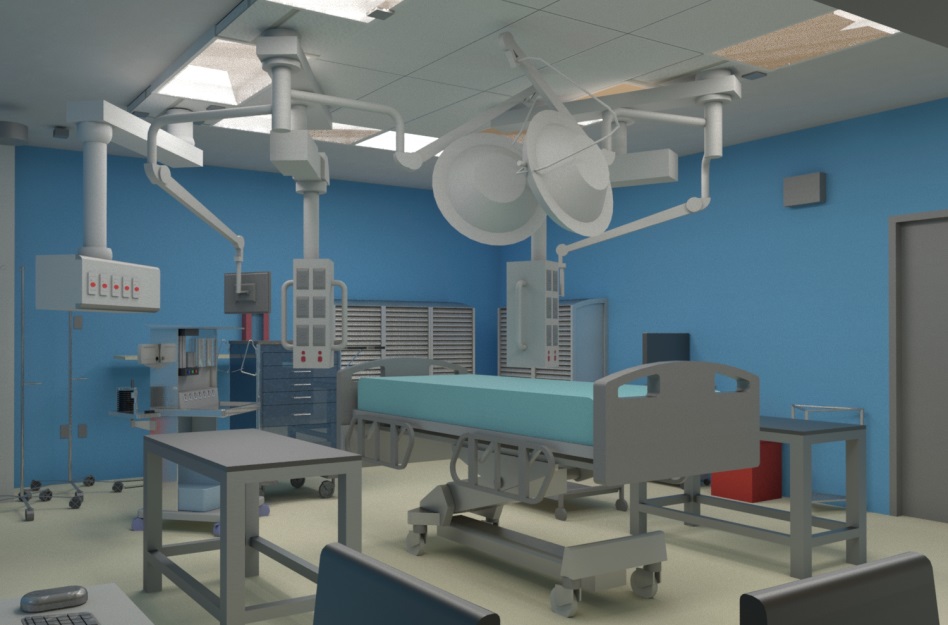 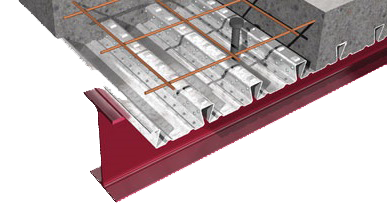 Project  Overview
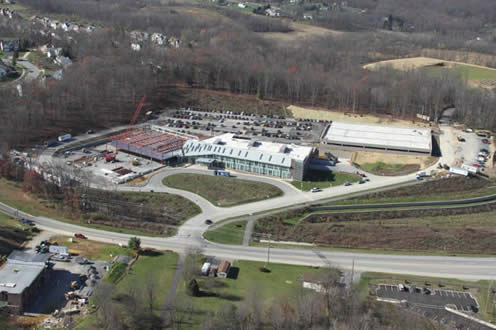 Analysis 2 │ Brick Façade Prefabrication
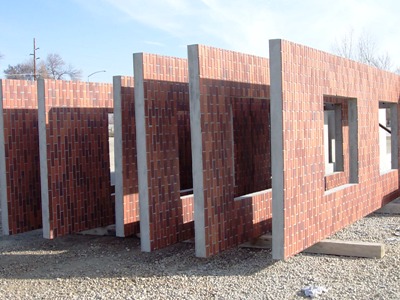 April 16, 2014
Project Background
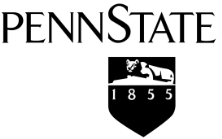 Geisinger Grays Woods 
Ambulatory Care Campus – Phase II
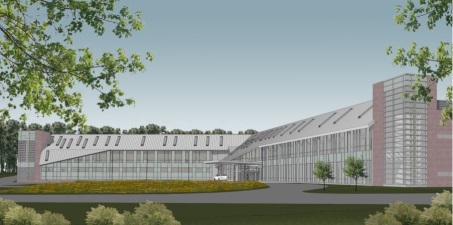 George M. Andonie │ Construction Option
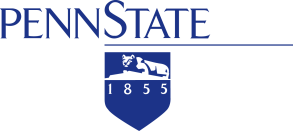 Presentation Outline:
I. Introduction
II. Project Overview
III. Analysis #1: Virtual Mockups
In-Place vs. Virtual Mockups
Virtual Mockup Development
Virtual Mockup Implementation
Conclusion & Recommendation
IV. Analysis #2: Façade Prefabrication
Current vs. Prefabricated Façade
Mechanical Breadth Analysis
Schedule, Cost & Site Logistics
Conclusion & Recommendations
V. Analysis #3: Revaluating Composite Slab
Lightweight vs. Normal Concrete
Structural Breadth Analysis
Project Impacts
Conclusion & Recommendations
VI. Final Recommendations
VII. Acknowledgements
Presentation Outline:
I. Introduction
II. Project Overview
Project Background
III. Analysis #1: Virtual Mockups
IV. Analysis #2: Façade Prefabrication
V. Analysis #3: Revaluating Comp. Slab
VI. Final Recommendations
VII. Acknowledgements
Building Functions:
Outpatient Surgery Center
Houses 70 Exam Rooms, 4 Operating Rooms, 4 Endoscopy Suites & 2 Main Therapy Rooms
Phase 1: 2007-2008 
Phase 2 :2012-2014
Project Team:
Other Owner Contracts:
Commissioning Agent:  Flood & Sterling, Inc.
HVAC Controls:  Johnson Controls, Inc.
Geotechnical:  CMT Laboratories, Inc.
Security:  Hillman Technologies
Legend:
Guaranteed Maximum Price (GMP)
Cost + Fee Contract
Lump Sum
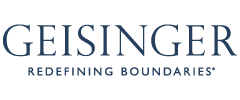 Communication
Other Contracts
Owner: Geisinger Health Systems
Cost + Fee
GMP
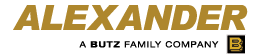 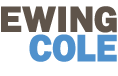 CM @ Risk: Alexander Building Construction
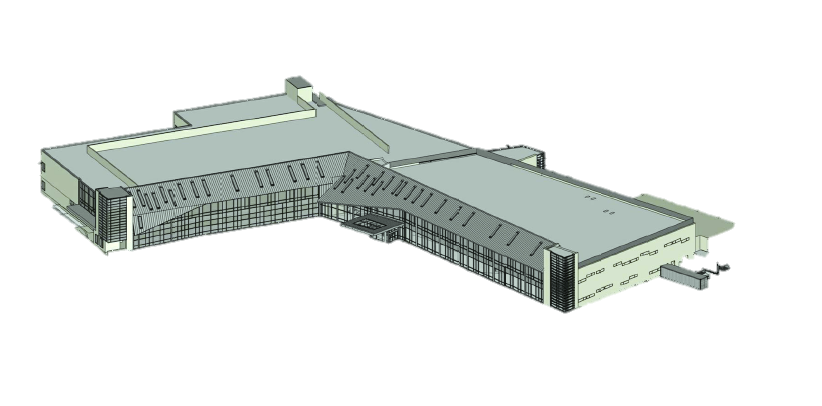 Architect: EwingCole
Lump Sum
Phase II
Phase I
Subcontractors:
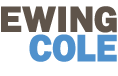 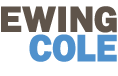 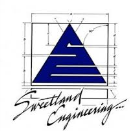 Sitework, HVAC, Plumbing, Electrical,  Concrete, Masonry, Steel, Roofing, Flooring, Windows, Doors, Drywall Fire Protection…
Structural:  EwingCole
MEP:  EwingCole
Civil:  
Sweetland Engineering
April 16, 2014
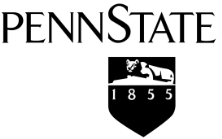 Geisinger Grays Woods 
Ambulatory Care Campus – Phase II
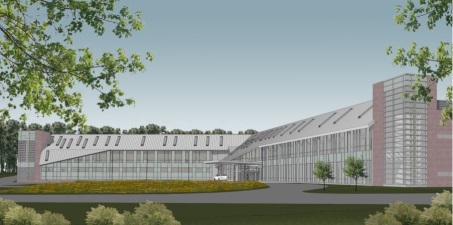 George M. Andonie │ Construction Option
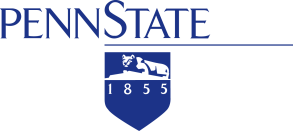 Presentation Outline:
I. Introduction
II. Project Overview
III. Analysis #1: Virtual Mockups
In-Place vs. Virtual Mockups
Virtual Mockup Development
Virtual Mockup Implementation
Conclusion & Recommendation
IV. Analysis #2: Façade Prefabrication
Current vs. Prefabricated Façade
Mechanical Breadth Analysis
Schedule, Cost & Site Logistics
Conclusion & Recommendations
V. Analysis #3: Revaluating Composite Slab
Lightweight vs. Normal Concrete
Structural Breadth Analysis
Project Impacts
Conclusion & Recommendations
VI. Final Recommendations
VII. Acknowledgements
Presentation Outline:
I. Introduction
II. Project Overview
III. Analysis #1: Virtual Mockups
Problem Identification
Virtual Mockup Development
Virtual Mockup Application
Implementation & Recommendation
IV. Analysis #2: Façade Prefabrication
V. Analysis #3: Revaluating Comp. Slab
VI. Final Recommendations
VII. Acknowledgements
Analysis #1 
Implementing Virtual Mockups on 
Operating & Endoscopy Rooms
April 16, 2014
In-Place Mockup Process
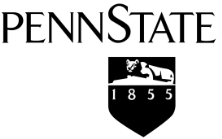 Geisinger Grays Woods 
Ambulatory Care Campus – Phase II
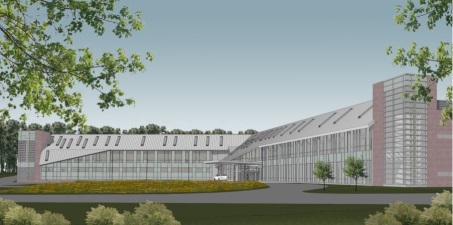 George M. Andonie │ Construction Option
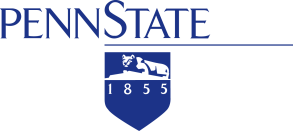 Presentation Outline:
I. Introduction
II. Project Overview
III. Analysis #1: Virtual Mockups
In-Place vs. Virtual Mockups
Virtual Mockup Development
Virtual Mockup Implementation
Conclusion & Recommendation
IV. Analysis #2: Façade Prefabrication
Current vs. Prefabricated Façade
Mechanical Breadth Analysis
Schedule, Cost & Site Logistics
Conclusion & Recommendations
V. Analysis #3: Revaluating Composite Slab
Lightweight vs. Normal Concrete
Structural Breadth Analysis
Project Impacts
Conclusion & Recommendations
VI. Final Recommendations
VII. Acknowledgements
Presentation Outline:
I. Introduction
II. Project Overview
III. Analysis #1: Virtual Mockups
Problem Identification
Virtual Mockup Development
Virtual Mockup Application
Implementation & Recommendation
IV. Analysis #2: Façade Prefabrication
V. Analysis #3: Revaluating Comp. Slab
VI. Final Recommendations
VII. Acknowledgements
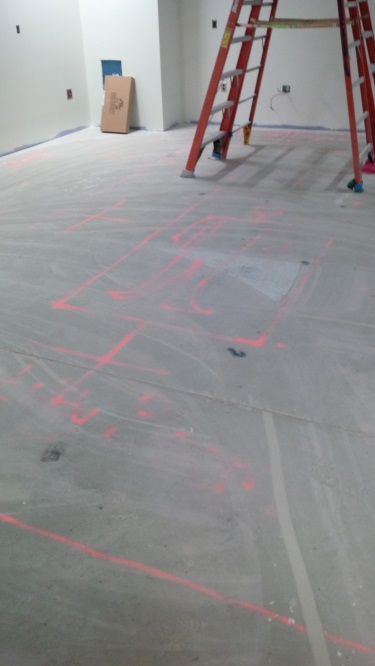 Problem Identification:
8-week Mock-Up Process
Low Level of Detail (LOD)
Waste Generation
Costly & Time Consuming Process
Obstruction to Schedule
Risk of Delays
Proposed Solution:
Virtual Mockups for Design Reviews

Research Goal:
Develop Virtual Mockup for Operating & Endoscopy Rooms
Capture Efforts, Criteria & Workflow
Schedule Analysis Implementation
Current Schedule:
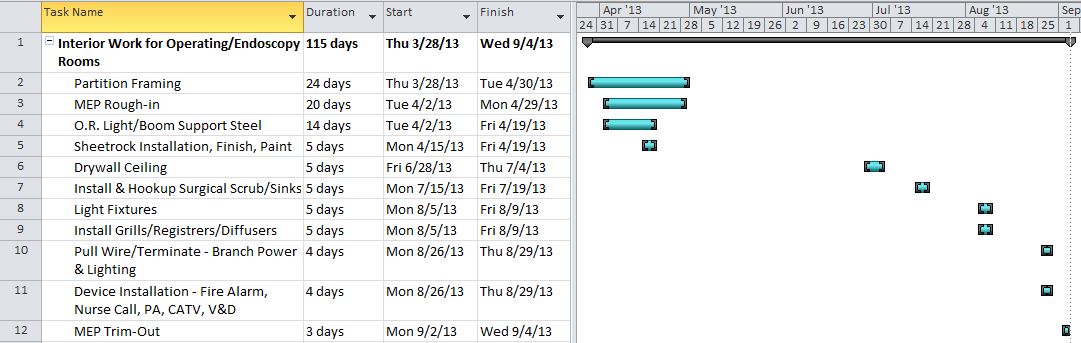 ‘In-Place Mockup’
Construction & Implementation
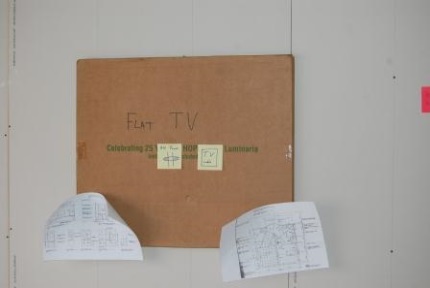 8 weeks
April 16, 2014
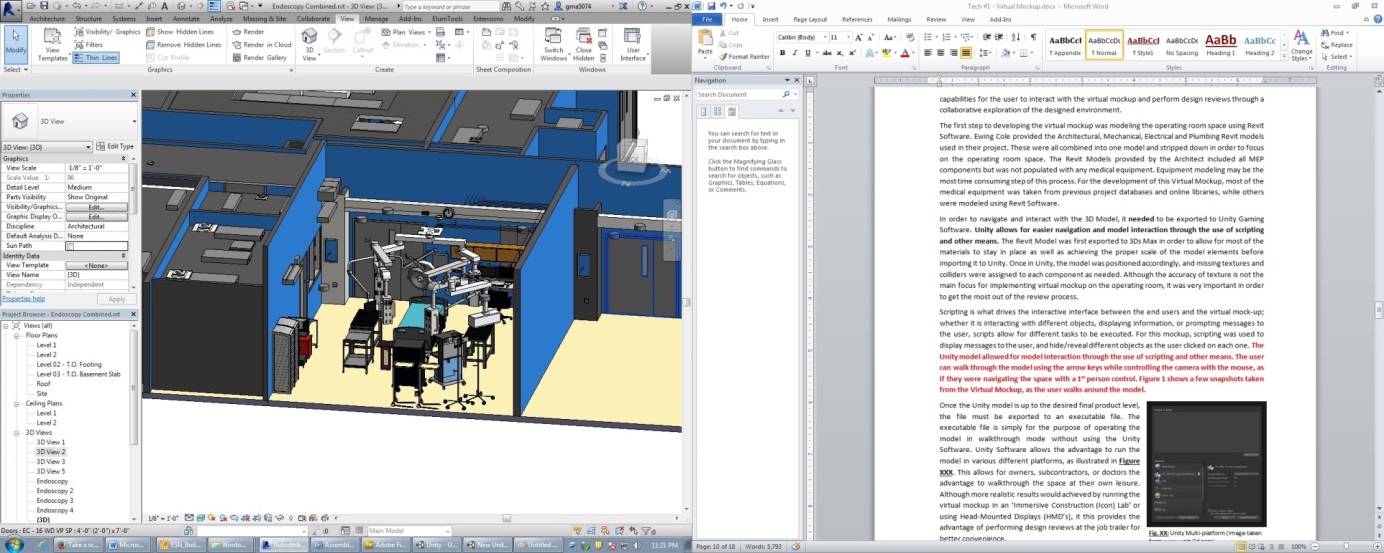 Virtual Mockup Development
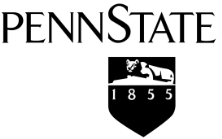 Geisinger Grays Woods 
Ambulatory Care Campus – Phase II
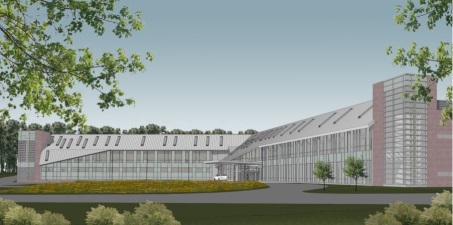 George M. Andonie │ Construction Option
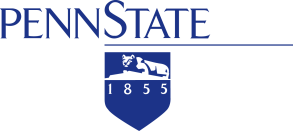 Presentation Outline:
I. Introduction
II. Project Overview
III. Analysis #1: Virtual Mockups
In-Place vs. Virtual Mockups
Virtual Mockup Development
Virtual Mockup Implementation
Conclusion & Recommendation
IV. Analysis #2: Façade Prefabrication
Current vs. Prefabricated Façade
Mechanical Breadth Analysis
Schedule, Cost & Site Logistics
Conclusion & Recommendations
V. Analysis #3: Revaluating Composite Slab
Lightweight vs. Normal Concrete
Structural Breadth Analysis
Project Impacts
Conclusion & Recommendations
VI. Final Recommendations
VII. Acknowledgements
Presentation Outline:
I. Introduction
II. Project Overview
III. Analysis #1: Virtual Mockups
Problem Identification
Virtual Mockup Development
Virtual Mockup Application
Implementation & Recommendation
IV. Analysis #2: Façade Prefabrication
V. Analysis #3: Revaluating Comp. Slab
VI. Final Recommendations
VII. Acknowledgements
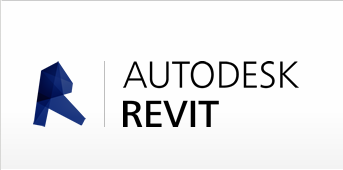 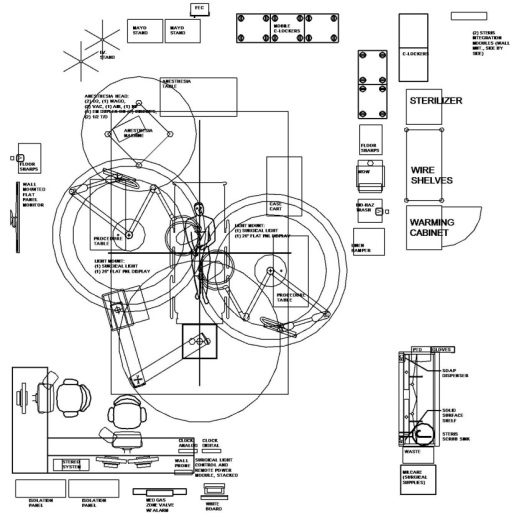 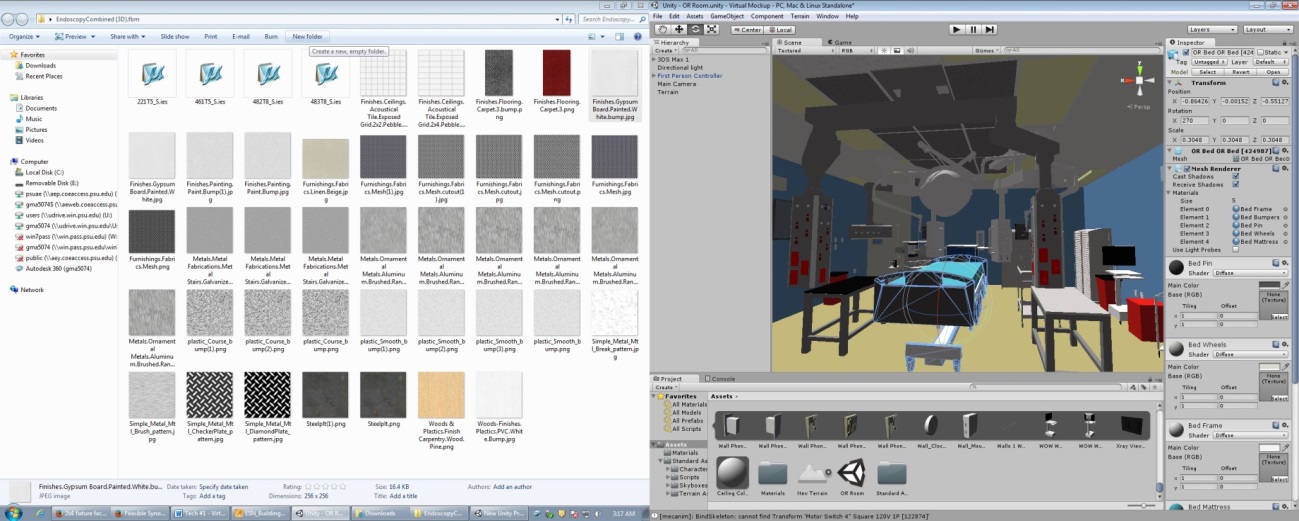 Development Process:
Autodesk Revit:
Model Building Space
Model MEP Systems
Model Equipment & Casework
Populate & Arrange

3ds Max:
Material Placement
Scale Adjustment

Unity Game Engine:
Scripting Model Interaction
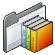 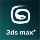 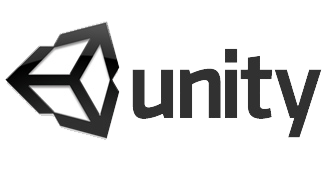 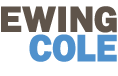 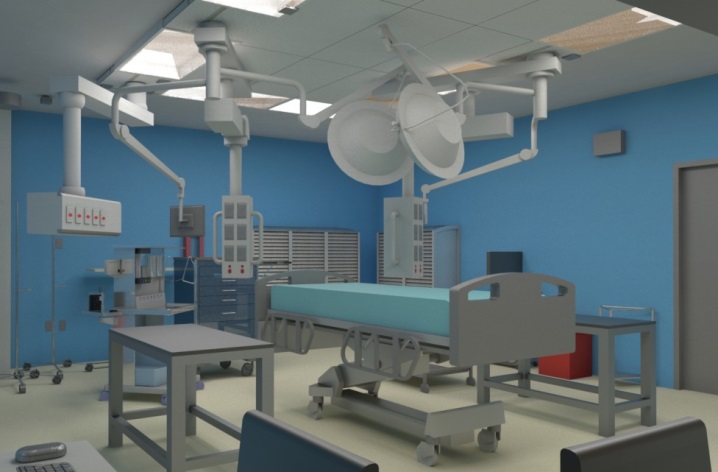 April 16, 2014
Virtual Model Application
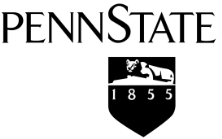 Geisinger Grays Woods 
Ambulatory Care Campus – Phase II
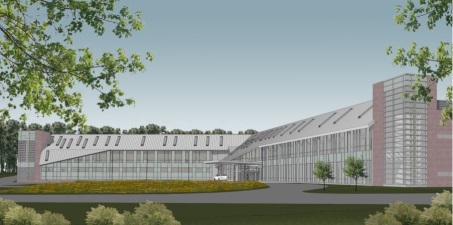 George M. Andonie │ Construction Option
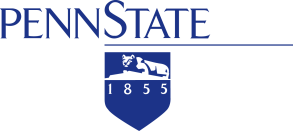 Presentation Outline:
I. Introduction
II. Project Overview
III. Analysis #1: Virtual Mockups
In-Place vs. Virtual Mockups
Virtual Mockup Development
Virtual Mockup Implementation
Conclusion & Recommendation
IV. Analysis #2: Façade Prefabrication
Current vs. Prefabricated Façade
Mechanical Breadth Analysis
Schedule, Cost & Site Logistics
Conclusion & Recommendations
V. Analysis #3: Revaluating Composite Slab
Lightweight vs. Normal Concrete
Structural Breadth Analysis
Project Impacts
Conclusion & Recommendations
VI. Final Recommendations
VII. Acknowledgements
Presentation Outline:
I. Introduction
II. Project Overview
III. Analysis #1: Virtual Mockups
Problem Identification
Virtual Mockup Development
Virtual Mockup Application
Implementation & Recommendation
IV. Analysis #2: Façade Prefabrication
V. Analysis #3: Revaluating Comp. Slab
VI. Final Recommendations
VII. Acknowledgements
Model Application:
Model Walkthrough: 
First Person Controller (FPC)
Computer/Iconn Lab

Design Review:
Functionality & Room Layout
Check Clearances
Equipment/Casework Location
Mounting heights
General Appearance

Provide Feedback:
Online Survey Completion
Feedback Survey
Welcome Menu:
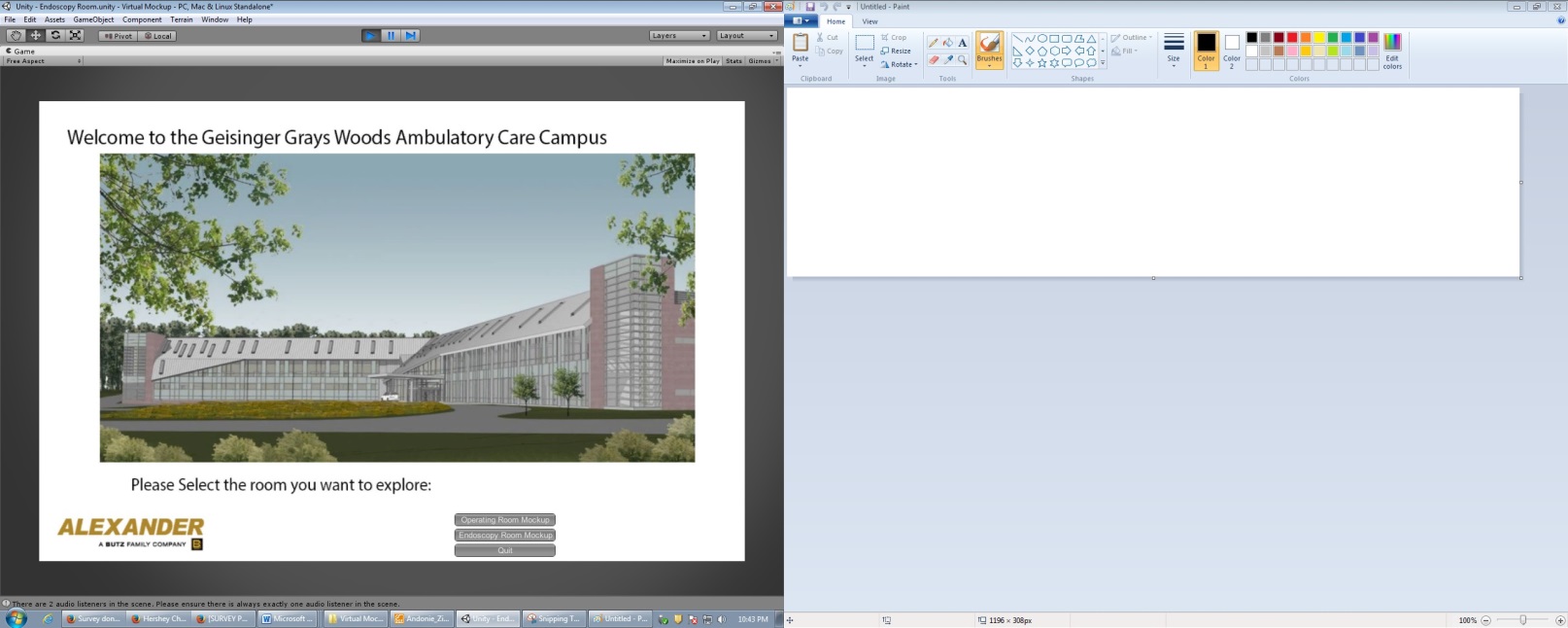 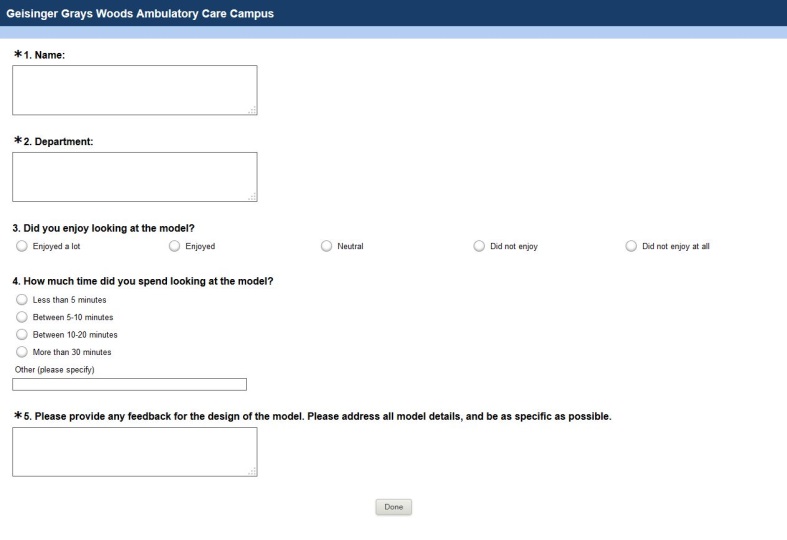 Operating Room Design Review:
Endoscopy Room Design Review:
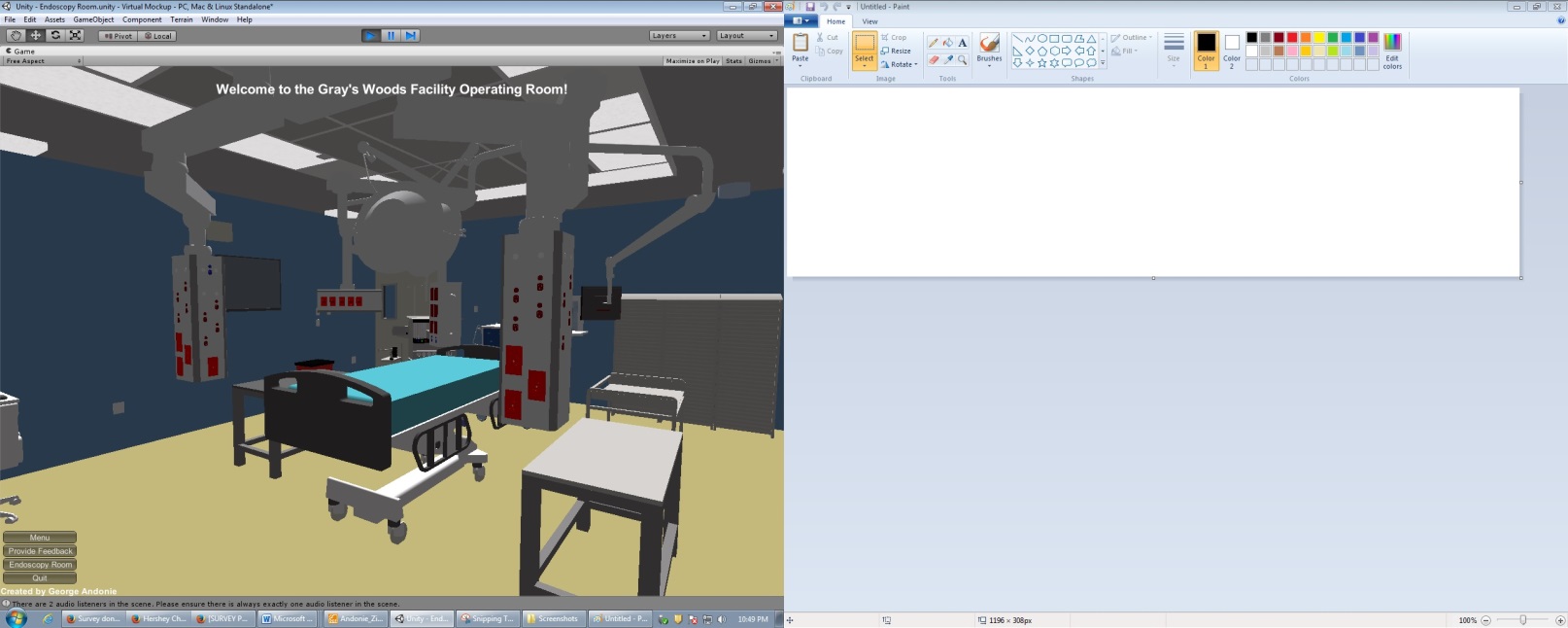 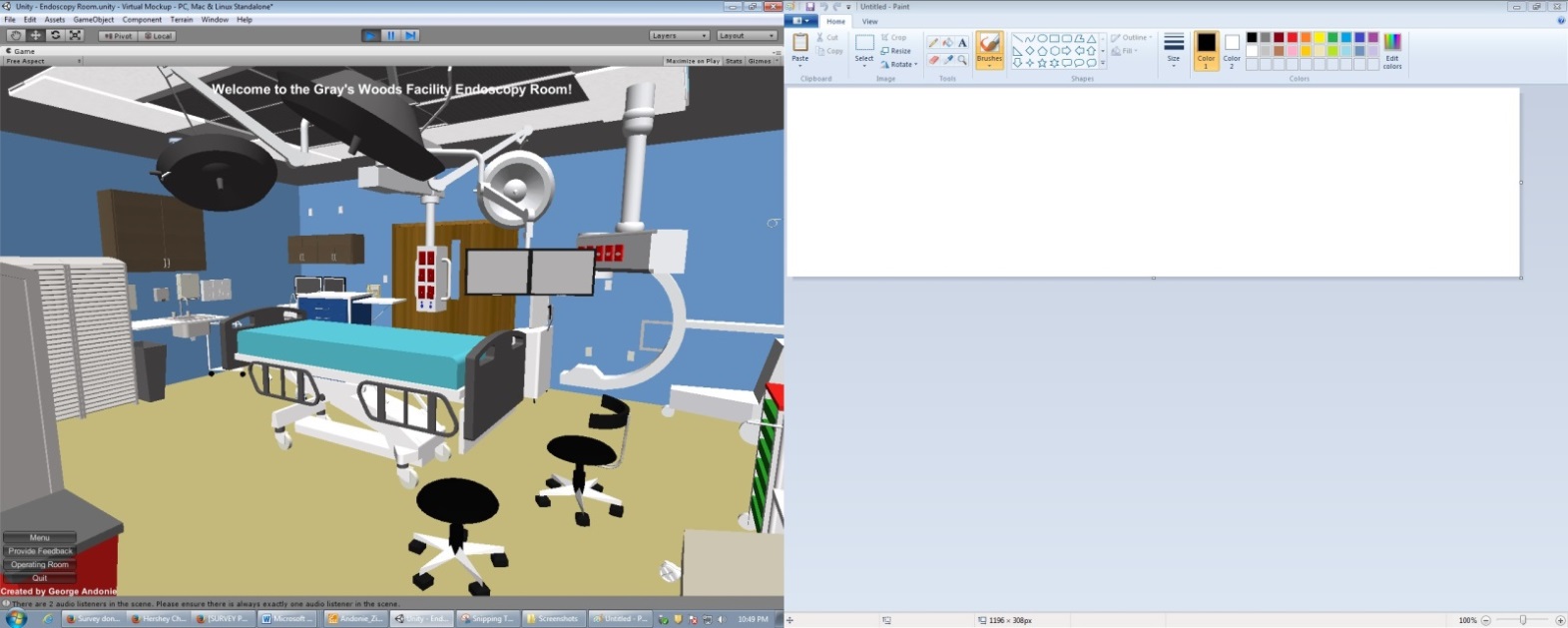 April 16, 2014
Virtual Mockup Implementation
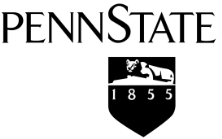 Geisinger Grays Woods 
Ambulatory Care Campus – Phase II
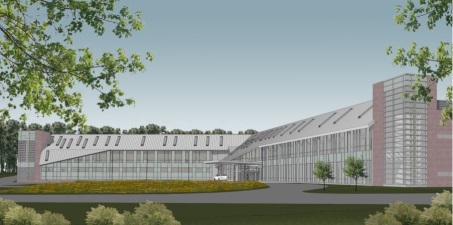 George M. Andonie │ Construction Option
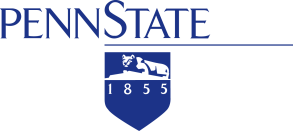 Presentation Outline:
I. Introduction
II. Project Overview
III. Analysis #1: Virtual Mockups
In-Place vs. Virtual Mockups
Virtual Mockup Development
Virtual Mockup Implementation
Conclusion & Recommendation
IV. Analysis #2: Façade Prefabrication
Current vs. Prefabricated Façade
Mechanical Breadth Analysis
Schedule, Cost & Site Logistics
Conclusion & Recommendations
V. Analysis #3: Revaluating Composite Slab
Lightweight vs. Normal Concrete
Structural Breadth Analysis
Project Impacts
Conclusion & Recommendations
VI. Final Recommendations
VII. Acknowledgements
Presentation Outline:
I. Introduction
II. Project Overview
III. Analysis #1: Virtual Mockups
Problem Identification
Virtual Mockup Development
Virtual Mockup Application
Implementation & Recommendation
IV. Analysis #2: Façade Prefabrication
V. Analysis #3: Revaluating Comp. Slab
VI. Final Recommendations
VII. Acknowledgements
Time Requirements:
Recommendation:
Implement Virtual Mockups for Operating & Endoscopy Rooms

Potential Value Added:
Streamlining the design and construction process
Subcontractor & end user feedback
Reduce project waste (time & cost)
Strong visualization/communication tool
Ensuring the end product meets owner’s needs
No disturbance to project schedule
Schedule Implications:










Design Phase: Implement Early
Design-Review meetings between project participants & end users
Changes can be costly to implement later in the project lifecycle
Construction Phase: Visual communication of built space
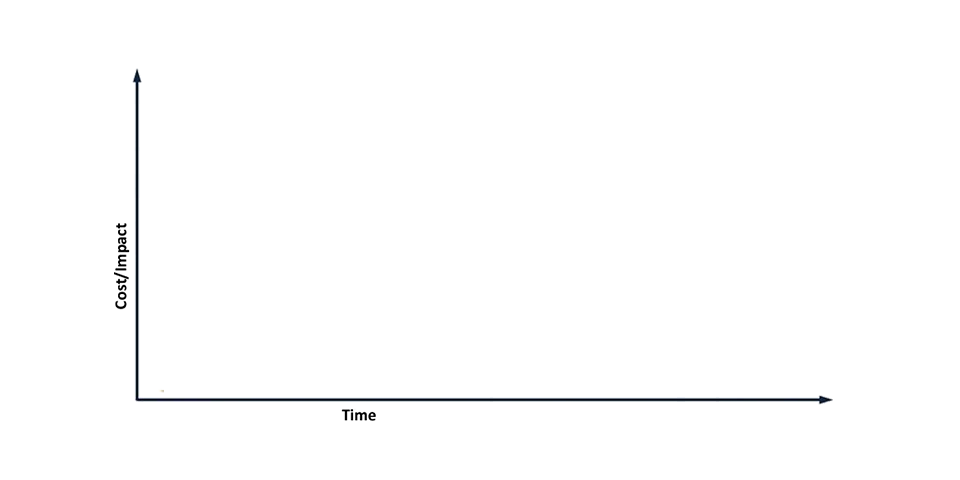 Impact of Changes
Cost of Changes
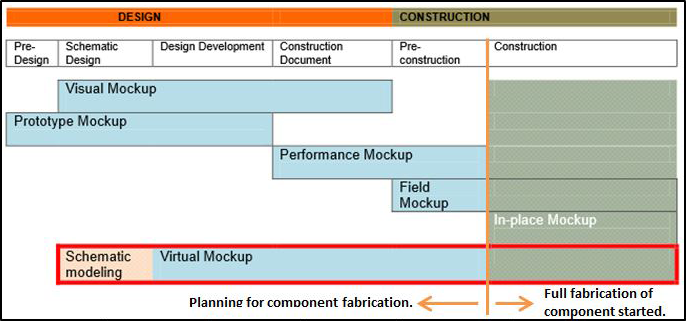 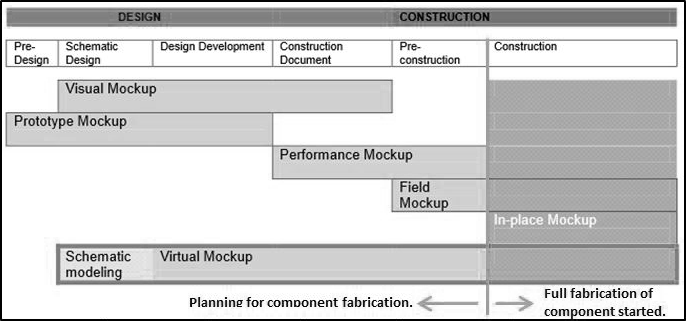 Cost Implications:
Planning
Implementation
Source: Maing, M. (2012) Physical or Virtual
April 16, 2014
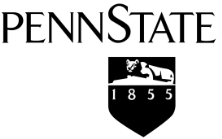 Geisinger Grays Woods 
Ambulatory Care Campus – Phase II
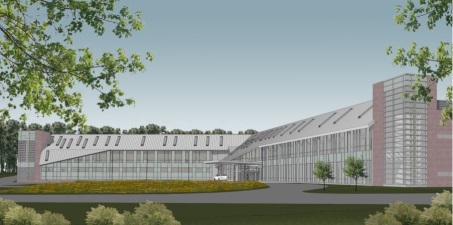 George M. Andonie │ Construction Option
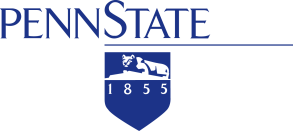 Presentation Outline:
I. Introduction
II. Project Overview
III. Analysis #1: Virtual Mockups
In-Place vs. Virtual Mockups
Virtual Mockup Development
Virtual Mockup Implementation
Conclusion & Recommendation
IV. Analysis #2: Façade Prefabrication
Current vs. Prefabricated Façade
Mechanical Breadth Analysis
Schedule, Cost & Site Logistics
Conclusion & Recommendations
V. Analysis #3: Revaluating Composite Slab
Lightweight vs. Normal Concrete
Structural Breadth Analysis
Project Impacts
Conclusion & Recommendations
VI. Final Recommendations
VII. Acknowledgements
Presentation Outline:
I. Introduction
II. Project Overview
III. Analysis #1: Virtual Mockups
IV. Analysis #2: Façade Prefabrication
Current vs. Prefabricated Façade
Panel Design
Mechanical Breadth Analysis
Panel Implementation
Conclusion & Recommendations
V. Analysis #3: Revaluating Comp. Slab
VI. Final Recommendations
VII. Acknowledgements
Analysis #2
Brick Façade Prefabrication
April 16, 2014
Façade Comparison
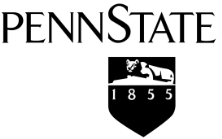 Geisinger Grays Woods 
Ambulatory Care Campus – Phase II
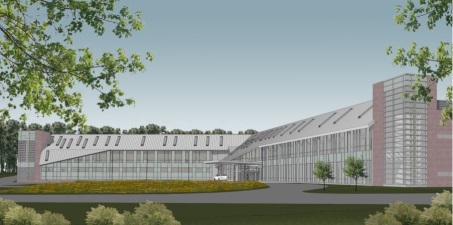 George M. Andonie │ Construction Option
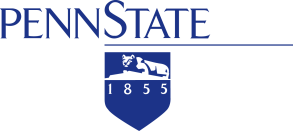 Presentation Outline:
I. Introduction
II. Project Overview
III. Analysis #1: Virtual Mockups
In-Place vs. Virtual Mockups
Virtual Mockup Development
Virtual Mockup Implementation
Conclusion & Recommendation
IV. Analysis #2: Façade Prefabrication
Current vs. Prefabricated Façade
Mechanical Breadth Analysis
Schedule, Cost & Site Logistics
Conclusion & Recommendations
V. Analysis #3: Revaluating Composite Slab
Lightweight vs. Normal Concrete
Structural Breadth Analysis
Project Impacts
Conclusion & Recommendations
VI. Final Recommendations
VII. Acknowledgements
Presentation Outline:
I. Introduction
II. Project Overview
III. Analysis #1: Virtual Mockups
IV. Analysis #2: Façade Prefabrication
Current vs. Prefabricated Façade
Panel Design
Mechanical Breadth Analysis
Panel Implementation
Conclusion & Recommendations
V. Analysis #3: Revaluating Comp. Slab
VI. Final Recommendations
VII. Acknowledgements
Proposed Facade:
9” Insulated Precast Panel
Embedded Thin Brick
Cost = $25/SF
Erection = 16 panels/ day
House of Quality:
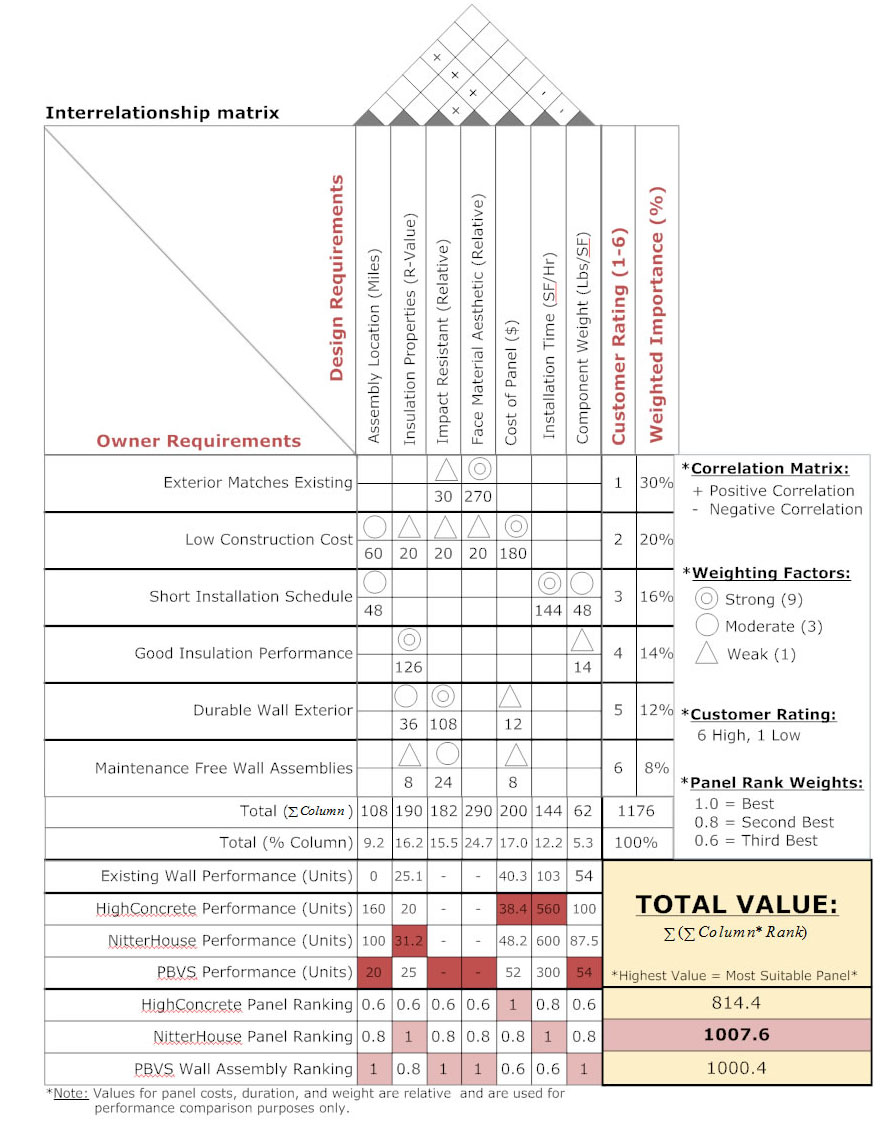 Opportunity Identification:
Time & Labor Intensive
Site Congestion
Weather Delays
Critical Path
Original Façade:
4” Brick on Metal Stud
$674,000 
178 Day Construction Duration
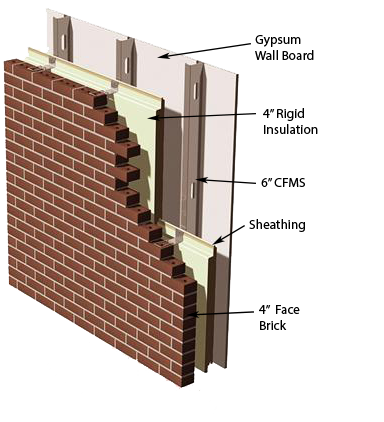 Research Goals:
Identify alternative  panel
Reduce schedule & cost
Reduce site congestion & trade coordination on site
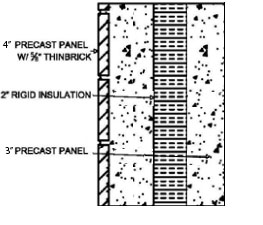 April 16, 2014
*Image Courtesy of www.veneerbricks.com
*Image Courtesy of Nitterhouse Concrete
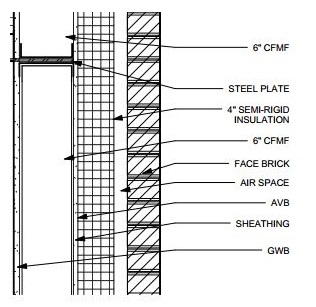 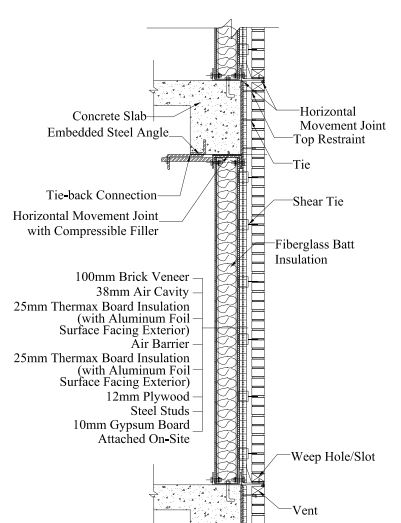 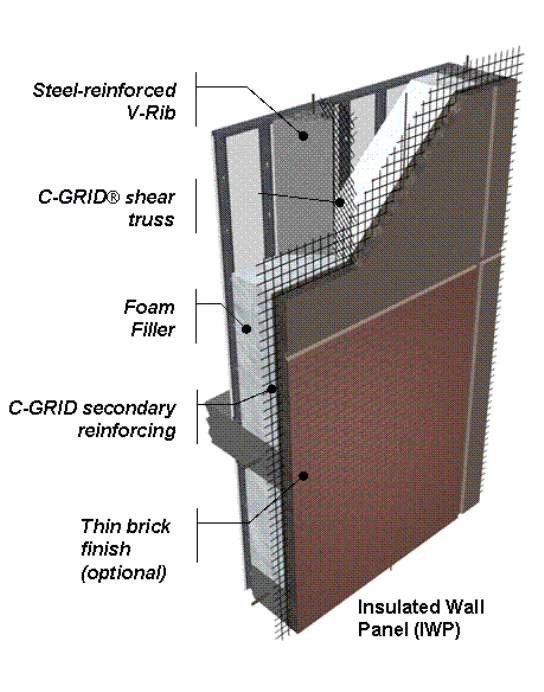 Panel Design
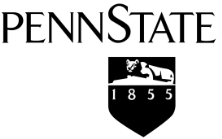 Geisinger Grays Woods 
Ambulatory Care Campus – Phase II
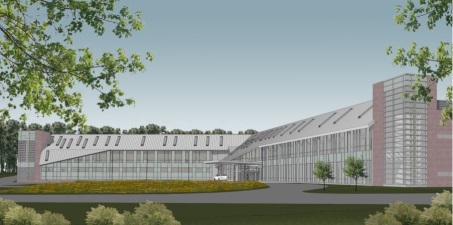 George M. Andonie │ Construction Option
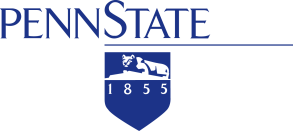 Presentation Outline:
I. Introduction
II. Project Overview
III. Analysis #1: Virtual Mockups
In-Place vs. Virtual Mockups
Virtual Mockup Development
Virtual Mockup Implementation
Conclusion & Recommendation
IV. Analysis #2: Façade Prefabrication
Current vs. Prefabricated Façade
Mechanical Breadth Analysis
Schedule, Cost & Site Logistics
Conclusion & Recommendations
V. Analysis #3: Revaluating Composite Slab
Lightweight vs. Normal Concrete
Structural Breadth Analysis
Project Impacts
Conclusion & Recommendations
VI. Final Recommendations
VII. Acknowledgements
Presentation Outline:
I. Introduction
II. Project Overview
III. Analysis #1: Virtual Mockups
IV. Analysis #2: Façade Prefabrication
Current vs. Prefabricated Façade
Panel Design
Mechanical Breadth Analysis
Panel Implementation
Conclusion & Recommendations
V. Analysis #3: Revaluating Comp. Slab
VI. Final Recommendations
VII. Acknowledgements
Panel Design:
Consistency & transportation
Span Building Height (40’)
Maximum width 12’
Total 74 precast panels
14 different panel widths
East Elevation:
South Elevation:
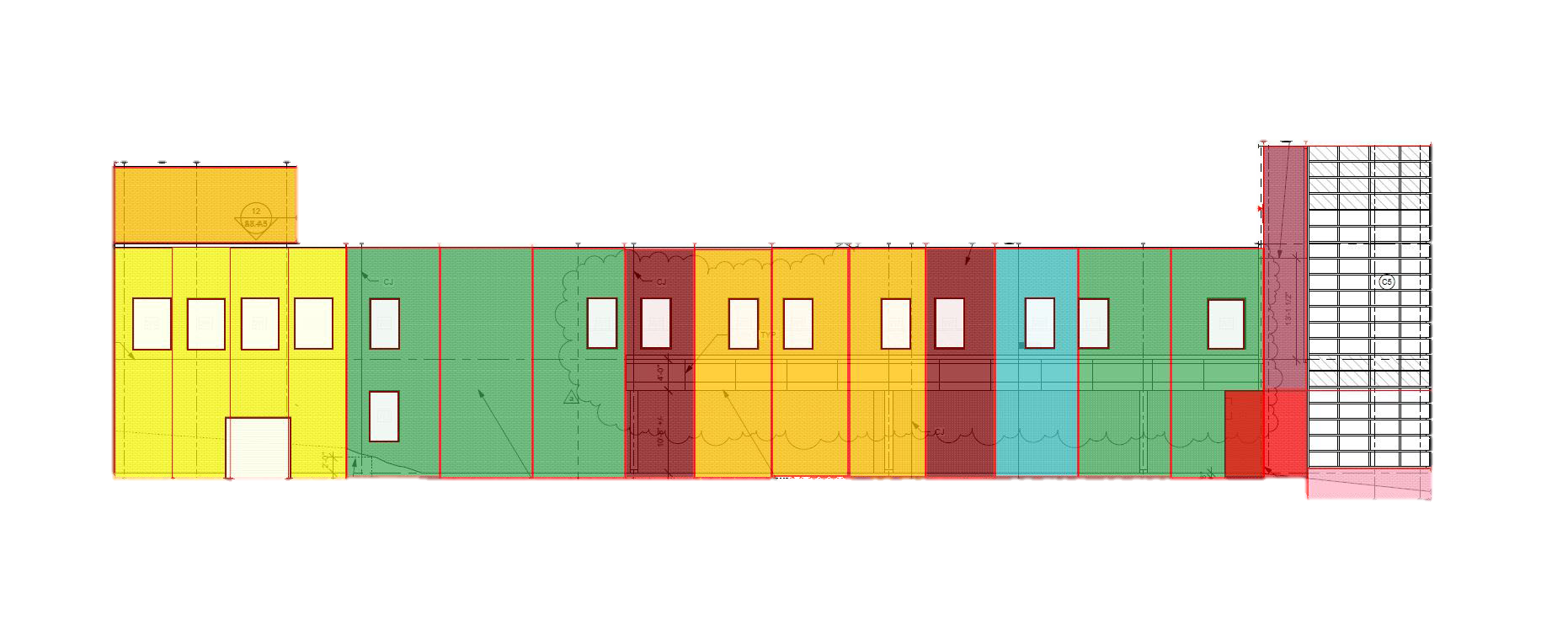 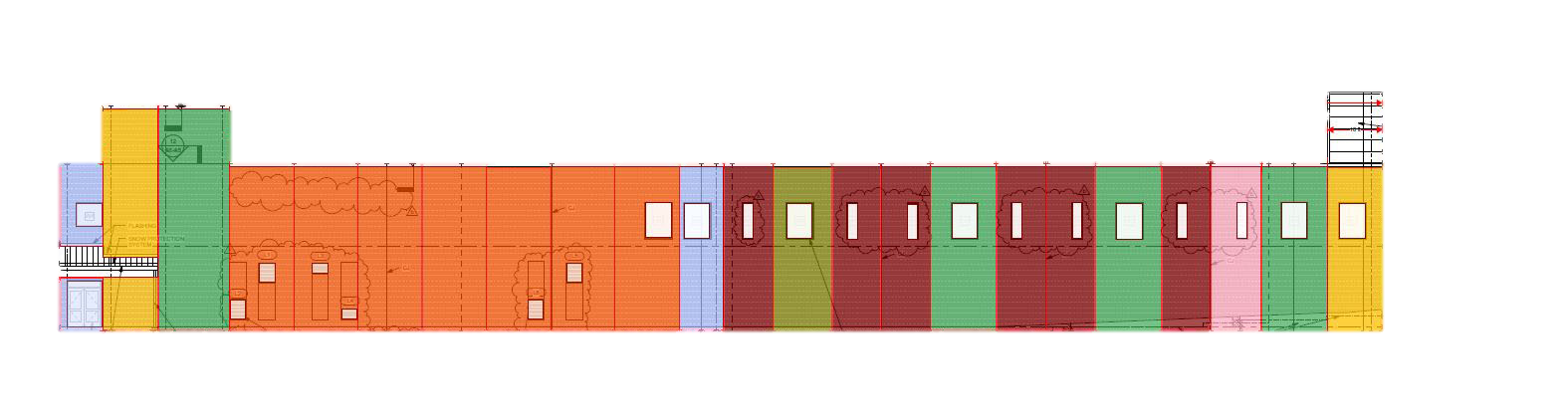 North Elevation:
West Elevation:
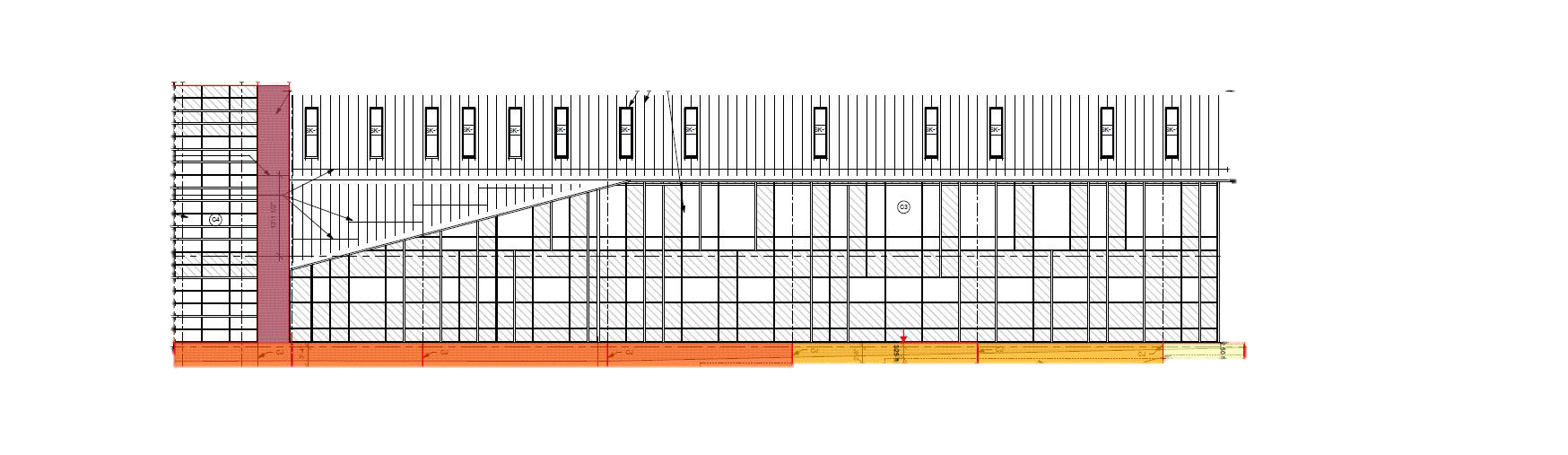 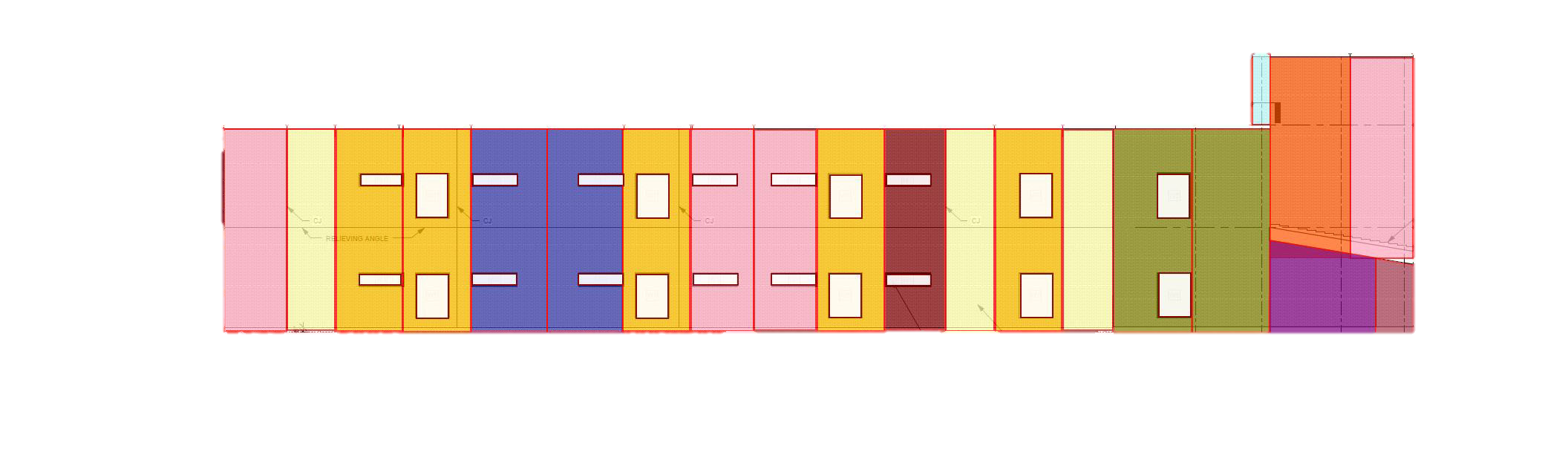 April 16, 2014
Presentation Outline:
I. Introduction
II. Project Overview
III. Analysis #1: Virtual Mockups
In-Place vs. Virtual Mockups
Virtual Mockup Development
Virtual Mockup Implementation
Conclusion & Recommendation
IV. Analysis #2: Façade Prefabrication
Current vs. Prefabricated Façade
Mechanical Breadth Analysis
Schedule, Cost & Site Logistics
Conclusion & Recommendations
V. Analysis #3: Revaluating Composite Slab
Lightweight vs. Normal Concrete
Structural Breadth Analysis
Project Impacts
Conclusion & Recommendations
VI. Final Recommendations
VII. Acknowledgements
Mechanical Breadth
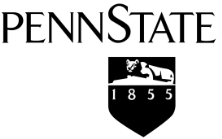 Geisinger Grays Woods 
Ambulatory Care Campus – Phase II
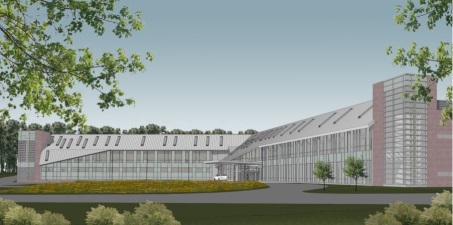 George M. Andonie │ Construction Option
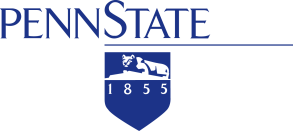 Presentation Outline:
I. Introduction
II. Project Overview
III. Analysis #1: Virtual Mockups
IV. Analysis #2: Façade Prefabrication
Current vs. Prefabricated Façade
Panel Design
Mechanical Breadth Analysis
Panel Implementation
Conclusion & Recommendations
V. Analysis #3: Revaluating Comp. Slab
VI. Final Recommendations
VII. Acknowledgements
Breadth Conclusions:
Improved Thermal Performance (By 20%)
Heat Gain/Loss Reduction
Reduced Heating/Cooling Costs
No condensation in systems
Potentially Downsize Mechanical System
Mechanical Analysis:
Evaluate Thermal Performance
Thermal Property Comparison
Energy Performance
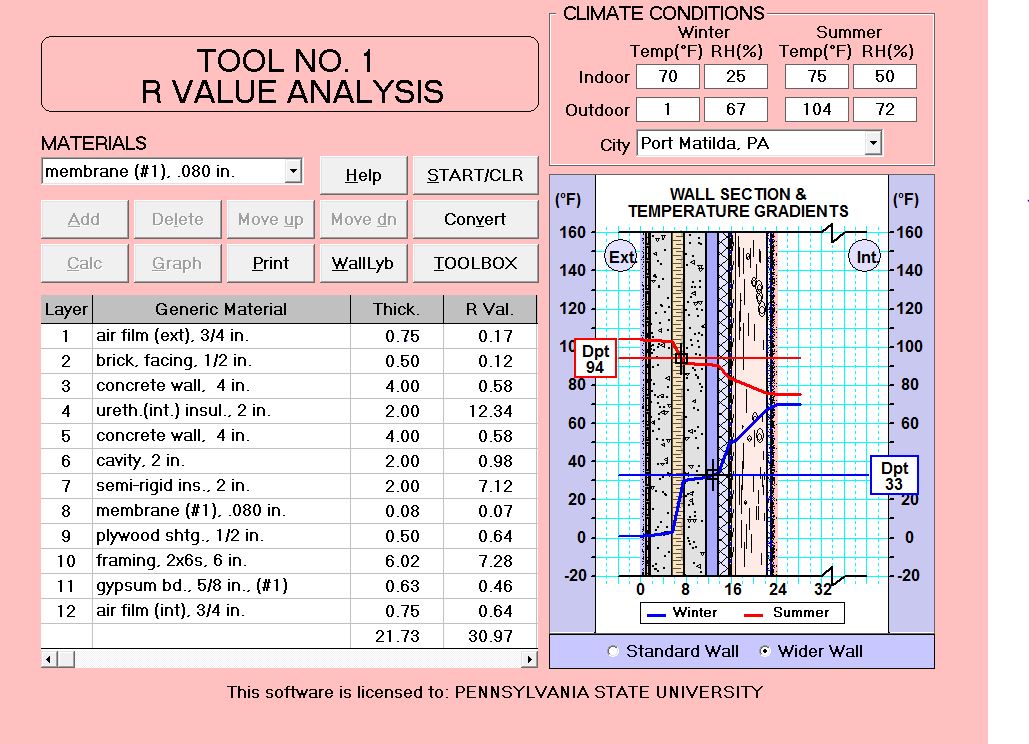 Heat Transfer Rate:
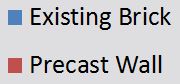 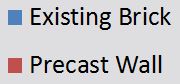 Annual Heating Fuel Consumption:
Annual Cooling Energy Consumption:
April 16, 2014
Panel Implementation
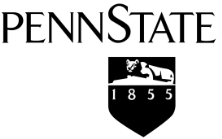 Geisinger Grays Woods 
Ambulatory Care Campus – Phase II
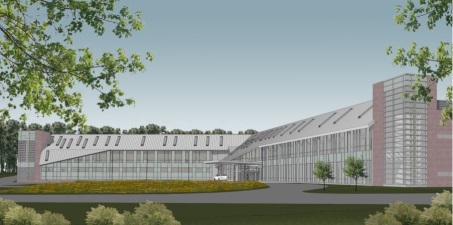 George M. Andonie │ Construction Option
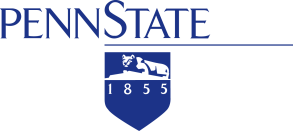 Site Layout:
Presentation Outline:
I. Introduction
II. Project Overview
III. Analysis #1: Virtual Mockups
In-Place vs. Virtual Mockups
Virtual Mockup Development
Virtual Mockup Implementation
Conclusion & Recommendation
IV. Analysis #2: Façade Prefabrication
Current vs. Prefabricated Façade
Mechanical Breadth Analysis
Schedule, Cost & Site Logistics
Conclusion & Recommendations
V. Analysis #3: Revaluating Composite Slab
Lightweight vs. Normal Concrete
Structural Breadth Analysis
Project Impacts
Conclusion & Recommendations
VI. Final Recommendations
VII. Acknowledgements
Presentation Outline:
I. Introduction
II. Project Overview
III. Analysis #1: Virtual Mockups
IV. Analysis #2: Façade Prefabrication
Current vs. Prefabricated Façade
Panel Design
Mechanical Breadth Analysis
Panel Implementation
Conclusion & Recommendations
V. Analysis #3: Revaluating Comp. Slab
VI. Final Recommendations
VII. Acknowledgements
Schedule Implications:
Subcontractor & End User Feedback
Eliminate coordination issues
No disturbance to project Schedule
Visualization of Built Space
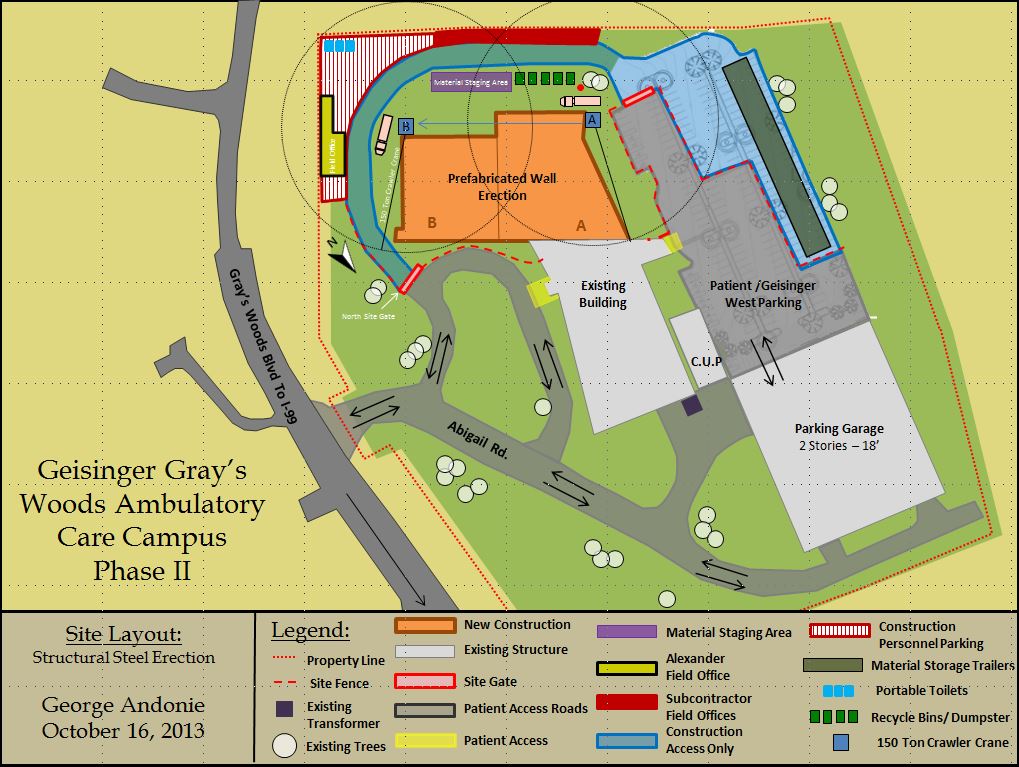 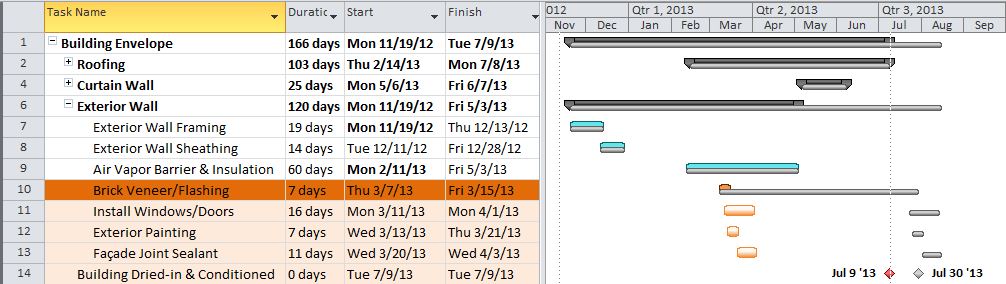 Schedule Savings = 3 weeks
Shorten Brick Installation    by 96 Days!
April 16, 2014
Panel Implementation
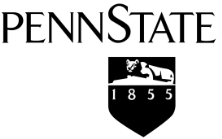 Geisinger Grays Woods 
Ambulatory Care Campus – Phase II
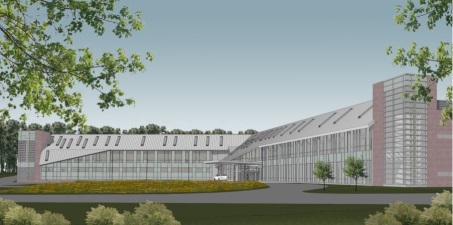 George M. Andonie │ Construction Option
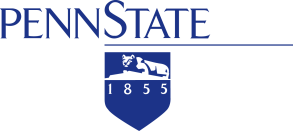 Presentation Outline:
I. Introduction
II. Project Overview
III. Analysis #1: Virtual Mockups
In-Place vs. Virtual Mockups
Virtual Mockup Development
Virtual Mockup Implementation
Conclusion & Recommendation
IV. Analysis #2: Façade Prefabrication
Current vs. Prefabricated Façade
Mechanical Breadth Analysis
Schedule, Cost & Site Logistics
Conclusion & Recommendations
V. Analysis #3: Revaluating Composite Slab
Lightweight vs. Normal Concrete
Structural Breadth Analysis
Project Impacts
Conclusion & Recommendations
VI. Final Recommendations
VII. Acknowledgements
Presentation Outline:
I. Introduction
II. Project Overview
III. Analysis #1: Virtual Mockups
IV. Analysis #2: Façade Prefabrication
Current vs. Prefabricated Façade
Panel Design
Mechanical Breadth Analysis
Panel Implementation
Conclusion & Recommendations
V. Analysis #3: Revaluating Comp. Slab
VI. Final Recommendations
VII. Acknowledgements
Final Conclusions:
74 Architectural Precast Panels
Improve Thermal Performance by 20%
Schedule Reduction = 21 Days
Implementation Cost = $50,000 

Recommendation:
Not in owner’s best interest to pursue
Increased cost and planning for implementation outweigh savings in schedule and building performance
Cost Implications:
Implement = Additional $10/SF

Interior Components Same
Vapor Barrier, Sheathing & Backup

Cost Changes
2” vs. 4” Insulation
Caulking Panel Joints

General Conditions Savings
21 Days = $43,663
April 16, 2014
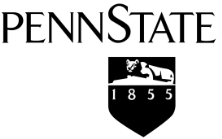 Geisinger Grays Woods 
Ambulatory Care Campus – Phase II
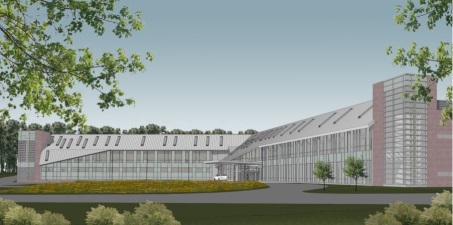 George M. Andonie │ Construction Option
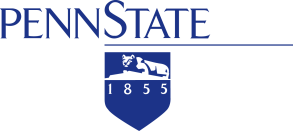 Presentation Outline:
I. Introduction
II. Project Overview
III. Analysis #1: Virtual Mockups
In-Place vs. Virtual Mockups
Virtual Mockup Development
Virtual Mockup Implementation
Conclusion & Recommendation
IV. Analysis #2: Façade Prefabrication
Current vs. Prefabricated Façade
Mechanical Breadth Analysis
Schedule, Cost & Site Logistics
Conclusion & Recommendations
V. Analysis #3: Revaluating Composite Slab
Lightweight vs. Normal Concrete
Structural Breadth Analysis
Project Impacts
Conclusion & Recommendations
VI. Final Recommendations
VII. Acknowledgements
Presentation Outline:
I. Introduction
II. Project Overview
III. Analysis #1: Virtual Mockups
IV. Analysis #2: Façade Prefabrication
V. Analysis #3: Revaluating Comp. Slab
Problem Identification
Structural Breadth Analysis
Project Impacts & Recommendations
VI. Final Recommendations
VII. Acknowledgements
Analysis #3
Re-evaluation of Structural Composite Slab
April 16, 2014
Existing Conditions
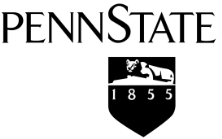 Geisinger Grays Woods 
Ambulatory Care Campus – Phase II
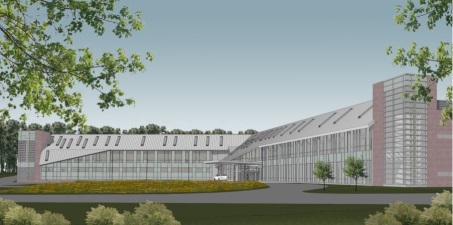 George M. Andonie │ Construction Option
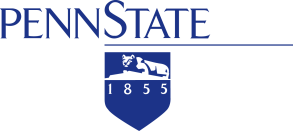 LIGHTWEIGHT
NORMAL
BOTH
Unit Cost: $102/CY
Unit Weight: 150pcf
Low Fire Resistance 
(4½" for 2-hr Rating)
Vibration Performance
Unit Cost: $134/CY
Unit Weight: 115pcf
High Fire Resistance 
(3¼” for 2-hr Rating)
Retain More Moisture
Strength
Placing 
Finish
Presentation Outline:
I. Introduction
II. Project Overview
III. Analysis #1: Virtual Mockups
In-Place vs. Virtual Mockups
Virtual Mockup Development
Virtual Mockup Implementation
Conclusion & Recommendation
IV. Analysis #2: Façade Prefabrication
Current vs. Prefabricated Façade
Mechanical Breadth Analysis
Schedule, Cost & Site Logistics
Conclusion & Recommendations
V. Analysis #3: Revaluating Composite Slab
Lightweight vs. Normal Concrete
Structural Breadth Analysis
Project Impacts
Conclusion & Recommendations
VI. Final Recommendations
VII. Acknowledgements
Presentation Outline:
I. Introduction
II. Project Overview
III. Analysis #1: Virtual Mockups
IV. Analysis #2: Façade Prefabrication
V. Analysis #3: Revaluating Comp. Slab
Problem Identification
Structural Breadth Analysis
Project Impacts & Recommendations
VI. Final Recommendations
VII. Acknowledgements
Existing Conditions:
38,000 SF of Composite Floor
3 ¼” Lightweight Concrete
2” Composite Metal Decking (18-Gauge)
Typical 30’ x 30’ Bays (40)
Opportunity Identification:
Vale Engineering on Structural System (20% of Building Costs)
Reduce Overall Building Costs

Proposed Solution:
Change Lightweight Composite Deck to Normal Concrete
NW = Lower Material Cost

Research Goal:
Reduce building costs
Improve building performance
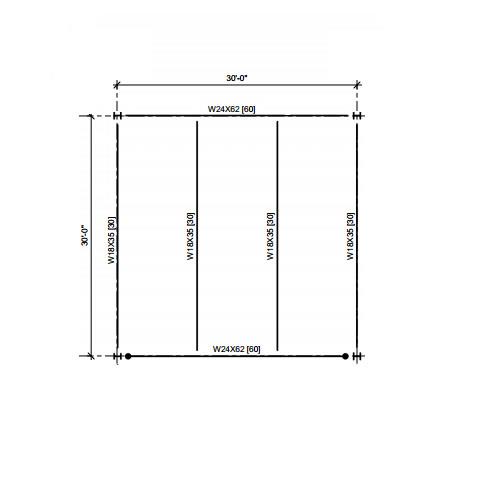 Current Typical Bay (LW Concrete)
April 16, 2014
Structural Breadth
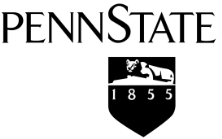 Geisinger Grays Woods 
Ambulatory Care Campus – Phase II
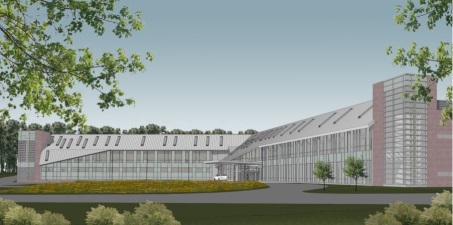 George M. Andonie │ Construction Option
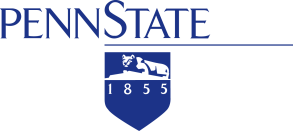 Presentation Outline:
I. Introduction
II. Project Overview
III. Analysis #1: Virtual Mockups
In-Place vs. Virtual Mockups
Virtual Mockup Development
Virtual Mockup Implementation
Conclusion & Recommendation
IV. Analysis #2: Façade Prefabrication
Current vs. Prefabricated Façade
Mechanical Breadth Analysis
Schedule, Cost & Site Logistics
Conclusion & Recommendations
V. Analysis #3: Revaluating Composite Slab
Lightweight vs. Normal Concrete
Structural Breadth Analysis
Project Impacts
Conclusion & Recommendations
VI. Final Recommendations
VII. Acknowledgements
Presentation Outline:
I. Introduction
II. Project Overview
III. Analysis #1: Virtual Mockups
IV. Analysis #2: Façade Prefabrication
V. Analysis #3: Revaluating Comp. Slab
Problem Identification
Structural Breadth Analysis
Project Impacts & Recommendations
VI. Final Recommendations
VII. Acknowledgements
Structural Calculations:
Determine NW Deck Assembly
Check Beam Sizing
Check Girder Sizing
Check Column Sizing
Check Footing Sizing
Breadth Conclusions:
4 ½” NW Composite Deck
Increase Reinforcement
Beam Spacing and Size
Girder Sizes Increase to W24x68
360lbs of Steel/Bay
 Column and Footing Sizes Acceptable
Member Quantity Constant
No Additional Fireproofing
CURRENT TYPICAL BAY 
(LIGHTWEIGHT CONCRETE)
PROPOSED TYPICAL BAY DESIGN
(NORMAL CONCRETE)
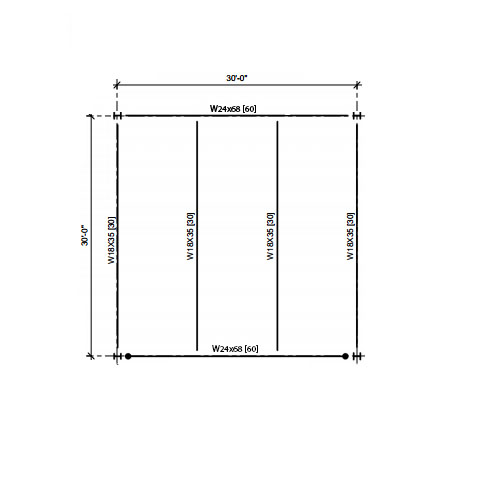 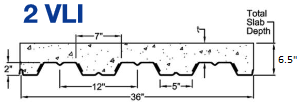 Proposed Typical Bay (NW Concrete)
Source: Vulcraft Decking Catalog
April 16, 2014
Project Impacts
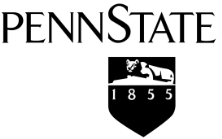 Geisinger Grays Woods 
Ambulatory Care Campus – Phase II
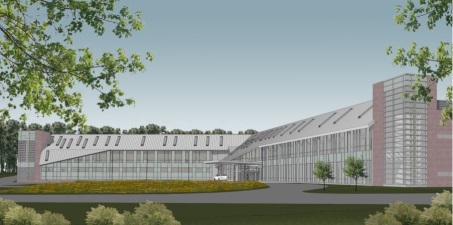 George M. Andonie │ Construction Option
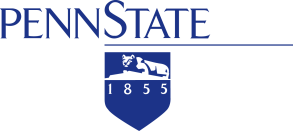 Presentation Outline:
I. Introduction
II. Project Overview
III. Analysis #1: Virtual Mockups
In-Place vs. Virtual Mockups
Virtual Mockup Development
Virtual Mockup Implementation
Conclusion & Recommendation
IV. Analysis #2: Façade Prefabrication
Current vs. Prefabricated Façade
Mechanical Breadth Analysis
Schedule, Cost & Site Logistics
Conclusion & Recommendations
V. Analysis #3: Revaluating Composite Slab
Lightweight vs. Normal Concrete
Structural Breadth Analysis
Project Impacts
Conclusion & Recommendations
VI. Final Recommendations
VII. Acknowledgements
Presentation Outline:
I. Introduction
II. Project Overview
III. Analysis #1: Virtual Mockups
IV. Analysis #2: Façade Prefabrication
V. Analysis #3: Revaluating Comp. Slab
Problem Identification
Structural Breadth Analysis
Project Impacts & Recommendations
VI. Final Recommendations
VII. Acknowledgements
Construction Implications:
 Floor-to-floor height:
Loose 1.25” per floor
Absorbed by ceiling plenum

 Beam Deflections:
Impact on building’s serviceability
Addressed in Structural Analysis

 Improved Quality Control:
Moisture Content
Fireproofing
Cost Implications:






Implementing change increases system cost by 3%
Concrete costs still increased
Largest % Increase = Reinforcement
Metal Decking & Studs Constant
Final Conclusions:
Initial Goal = Reduce Project Costs
Escalate Costs by $27,344
Upsize Girders (Additional 7.2 Tons of Steel)
Revised Goal = Improve Building Performance
Vibration, Moisture, & Fireproofing

Recommend Change:
Improved Quality Control
Reduce Risks of Escalating Project Cost & Schedule
Could have saved over $100,000 in project
April 16, 2014
Conclusions
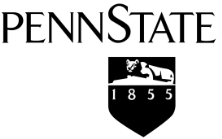 Geisinger Grays Woods 
Ambulatory Care Campus – Phase II
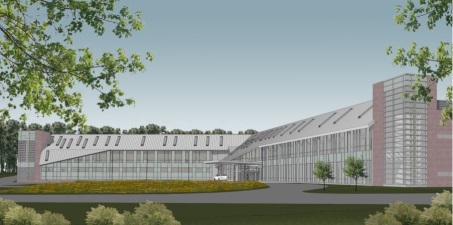 George M. Andonie │ Construction Option
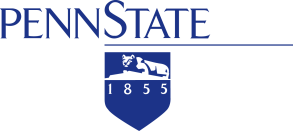 Presentation Outline:
I. Introduction
II. Project Overview
III. Analysis #1: Virtual Mockups
In-Place vs. Virtual Mockups
Virtual Mockup Development
Virtual Mockup Implementation
Conclusion & Recommendation
IV. Analysis #2: Façade Prefabrication
Current vs. Prefabricated Façade
Mechanical Breadth Analysis
Schedule, Cost & Site Logistics
Conclusion & Recommendations
V. Analysis #3: Revaluating Composite Slab
Lightweight vs. Normal Concrete
Structural Breadth Analysis
Project Impacts
Conclusion & Recommendations
VI. Final Recommendations
VII. Acknowledgements
Presentation Outline:
I. Introduction
II. Project Overview
III. Analysis #1: Virtual Mockups
IV. Analysis #2: Façade Prefabrication
V. Analysis #3: Revaluating Comp. Slab
VI. Final Recommendations
VII. Acknowledgements
Analysis 1 │ Virtual Mockup Implementation: 
Implement Virtual Mockups for the facility’s 	Operating & Endoscopy Rooms
Save Cost
Save Time
Reduce Risk
Solve Constructability Issues
Analysis 2 │ Brick Façade Prefabrication
Would not recommend the prefabrication of the building’s facade
Increased Cost & Planning
Reduced Schedule & Building Performance
Improve Efficiency
Increased Collaboration
Streamline Process
Reduce Risk
Reduce Cost
Reduce Schedule
Improve Quality Control
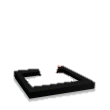 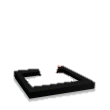 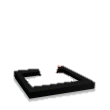 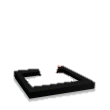 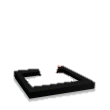 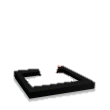 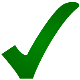 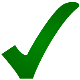 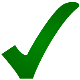 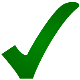 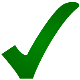 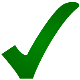 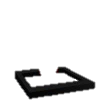 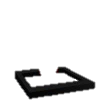 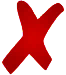 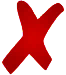 Analysis 3 │ Re - evaluating Composite Slab
Recommend Changing from LW to NW Composite Slab
Improved Quality Control (Reduce Risk)
Increased Cost
April 16, 2014
Acknowledgements
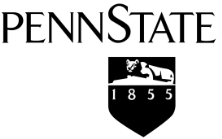 Geisinger Grays Woods 
Ambulatory Care Campus – Phase II
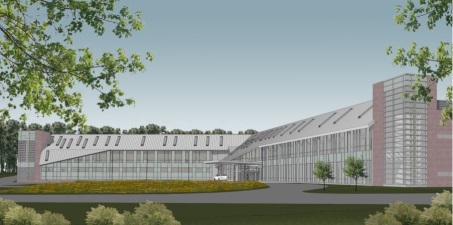 George M. Andonie │ Construction Option
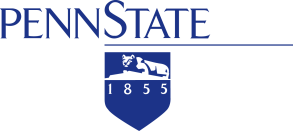 Presentation Outline:
I. Introduction
II. Project Overview
III. Analysis #1: Virtual Mockups
In-Place vs. Virtual Mockups
Virtual Mockup Development
Virtual Mockup Implementation
Conclusion & Recommendation
IV. Analysis #2: Façade Prefabrication
Current vs. Prefabricated Façade
Mechanical Breadth Analysis
Schedule, Cost & Site Logistics
Conclusion & Recommendations
V. Analysis #3: Revaluating Composite Slab
Lightweight vs. Normal Concrete
Structural Breadth Analysis
Project Impacts
Conclusion & Recommendations
VI. Final Recommendations
VII. Acknowledgements
Presentation Outline:
I. Introduction
II. Project Overview
III. Analysis #1: Virtual Mockups
IV. Analysis #2: Façade Prefabrication
V. Analysis #3: Revaluating Comp. Slab
VI. Final Recommendations
VII. Acknowledgements
Special Thanks to:
My Family & Friends
Geisinger Health Systems
Douglas Workman, Josh Progar & Alexander’s Project Team
Mathew Hoerner - Alexander Building Construction
Ray Sowers & Ed Gannon - Penn State’s OPP
Mark Taylor – Nitterhouse Concrete
Sonali Kumar – Balfour Resource Group
George Burnley – High Concrete Group
PACE Industry Members
Industry Acknowledgements:
Architectural Engineering     Faculty:
Dr. Rob Leicht (Advisor)
Dr. John Messner
Dr. Ali Memari
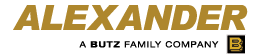 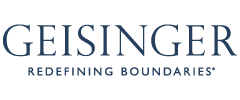 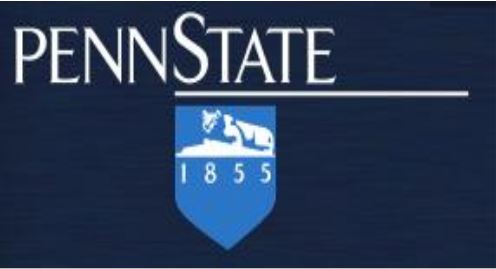 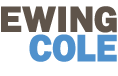 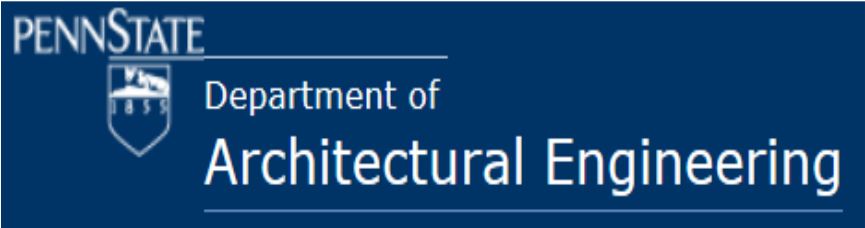 April 16, 2014
Thank You
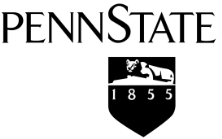 Geisinger Grays Woods 
Ambulatory Care Campus – Phase II
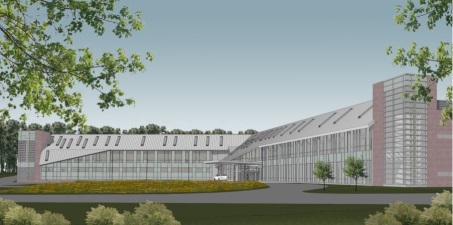 George M. Andonie │ Construction Option
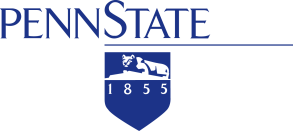 Presentation Outline:
I. Introduction
II. Project Overview
III. Analysis #1: Virtual Mockups
In-Place vs. Virtual Mockups
Virtual Mockup Development
Virtual Mockup Implementation
Conclusion & Recommendation
IV. Analysis #2: Façade Prefabrication
Current vs. Prefabricated Façade
Mechanical Breadth Analysis
Schedule, Cost & Site Logistics
Conclusion & Recommendations
V. Analysis #3: Revaluating Composite Slab
Lightweight vs. Normal Concrete
Structural Breadth Analysis
Project Impacts
Conclusion & Recommendations
VI. Final Recommendations
VII. Acknowledgements
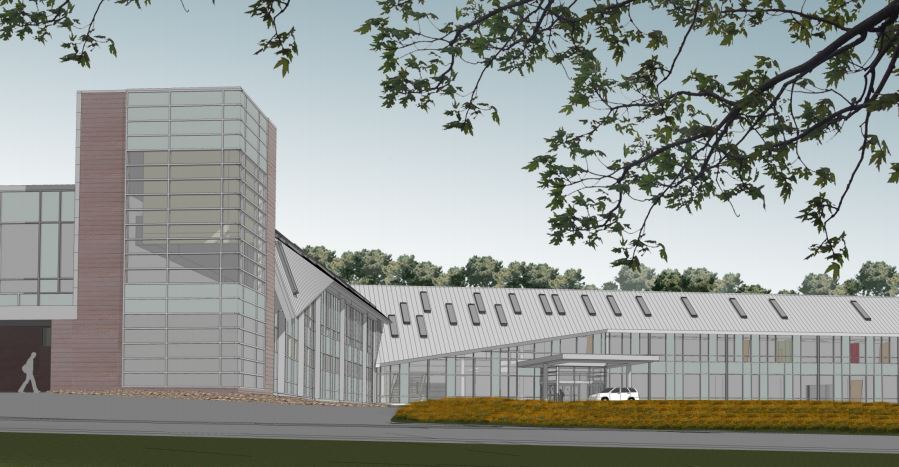 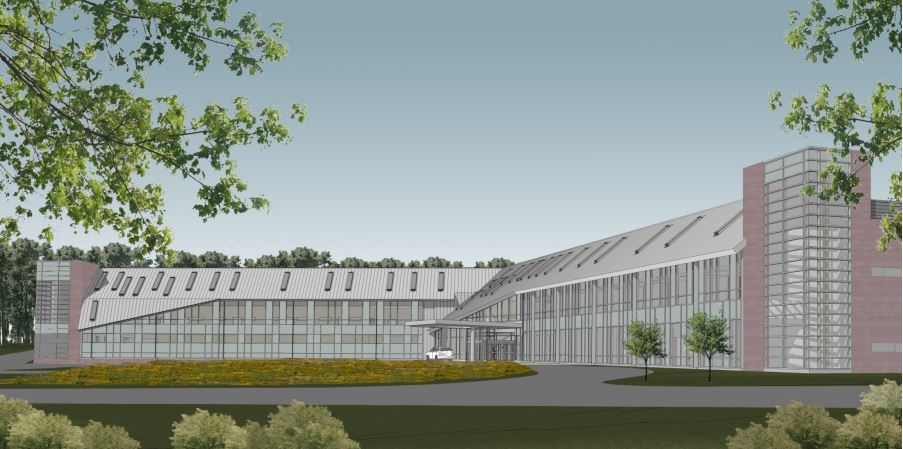 Questions & Comments
**Rendering courtesy of Alexander Building Construction with Owner Permission
**Rendering courtesy of Alexander Building Construction with Owner Permission
April 16, 2014